Pavol Plesník
Novela zákona o cestovných kanceláriách a agentúrach
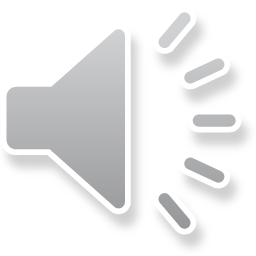 Zákon 159/1999 zb.
Zadefinoval pojmy cestovná kancelárie a cestovná agentúra
Stanovil podmienky podnikania v cestovnom ruchu
Zadefinoval pojem zájazd
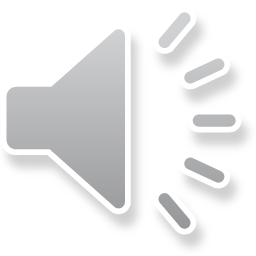 Novela zákona 159/1999 z 1. 7. 2018
Zmenil definíciu zájazdu: 
Zájazd je súbor aspoň dvoch rôznych služieb, musí byť ponúknutý jedným podnikateľským subjektom
Typy služieb
Doprava zákazníka
Ubytovanie, ak nie je súčasťou dopravy
Prenájom auta, motorky...
Iné služby CR – napr. predaj vstupeniek na kultúrne a športové podujatia, organizácia výletov, prehliadky so sprievodcom, predaj skipasov, prenájom športových potrieb a pod.
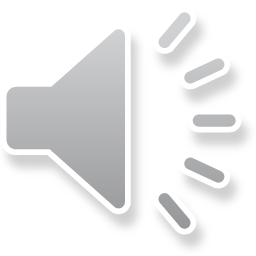 Novela zákona 159/1999 z 1. 7. 2018
Stanovil podmienky odbornej spôsobilosti nutné pre udelenie koncesnej živnosti cestovná kancelária: 
VŠ zamerané na cestovný ruch – bez praxe
Stredoškolské s maturitou zamerané na CR bez praxe
VŠ iného zamerania + 1 rok praxe
SŠ iného zamerania s maturitou + 3 roky praxe
SŠ bez maturity + 6 rokov praxe
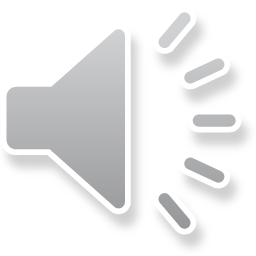 Novela zákona 159/1999 z 1. 7. 2018
Stanovil dokumenty, potrebné pred zahájením činnosti cestovnej kancelárie: 
Zmluva o zájazde
Formulár pre informácie o zájazde
Doklad o poistení CK proti insolventnosti
Všeobecné obchodné podmienky
Koncesná listina
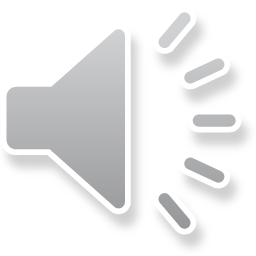 Ďakujem za pozornosť
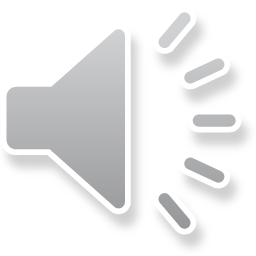